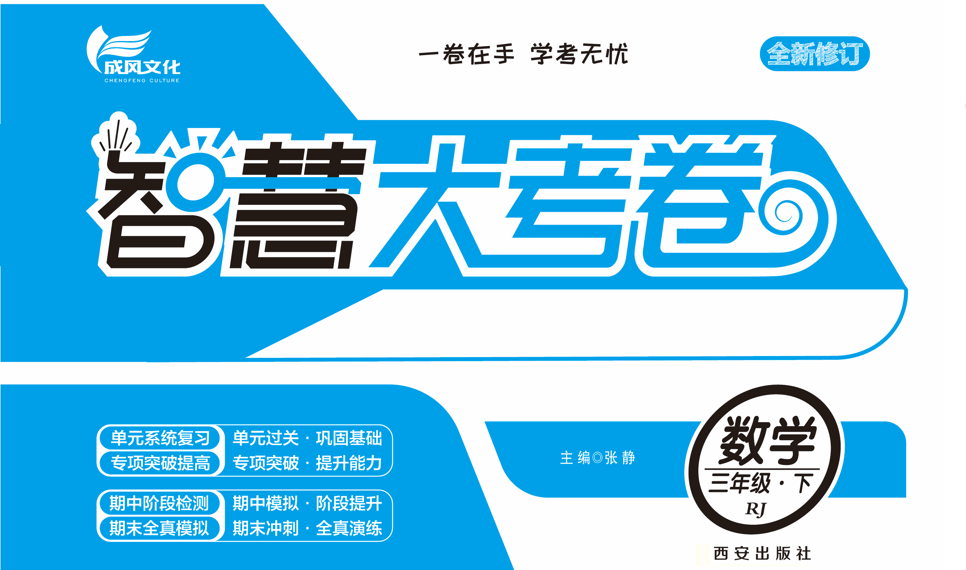 3  人数下大考卷教用
复式统计表数学广角专项复习测试卷
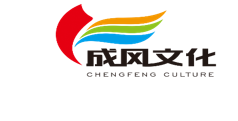 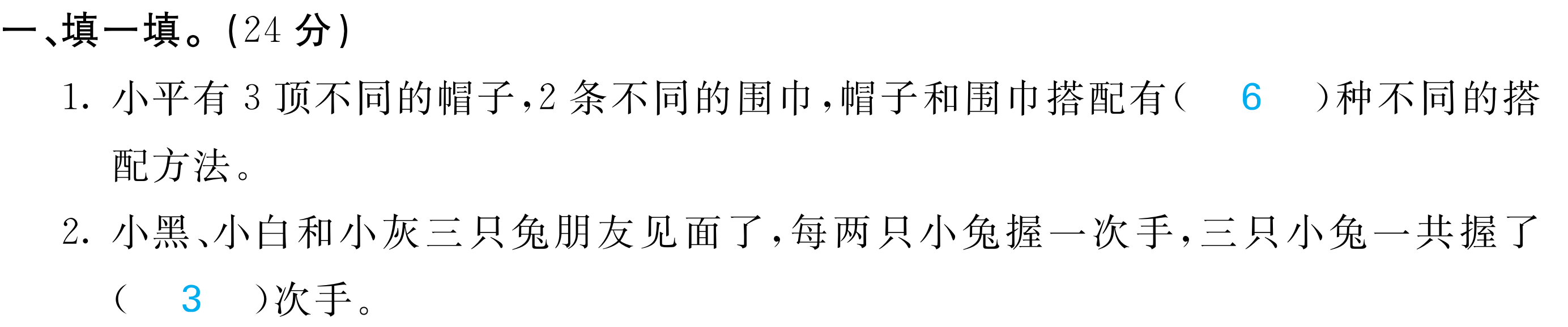 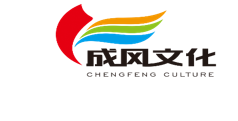 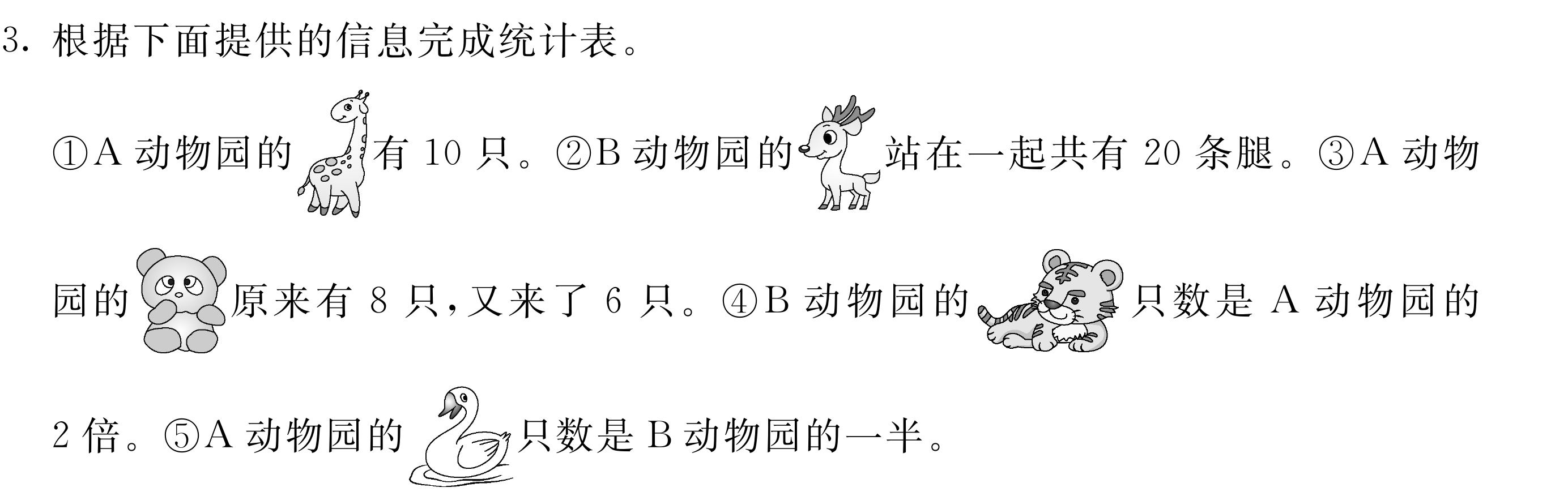 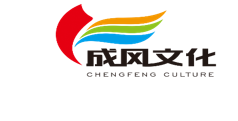 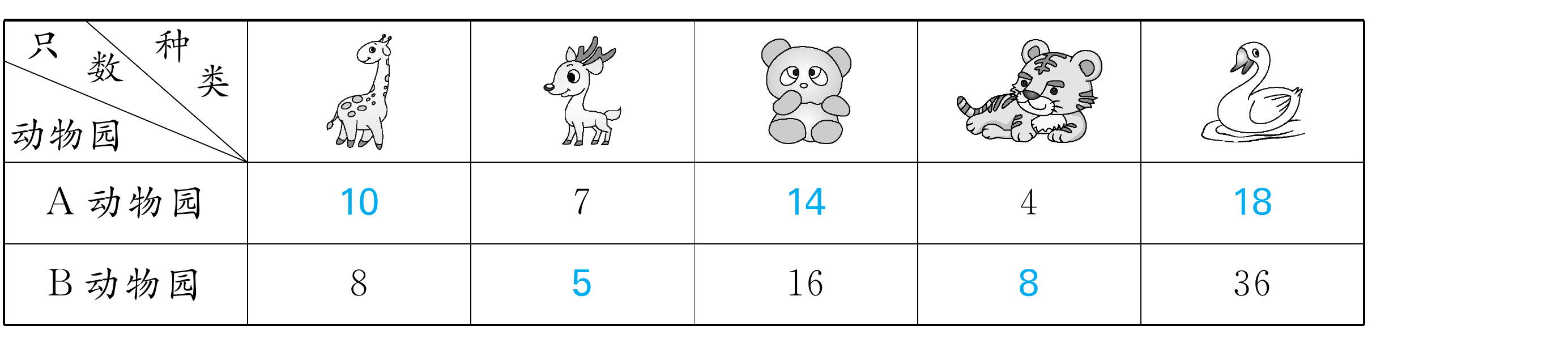 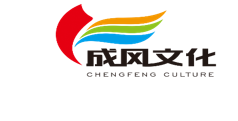 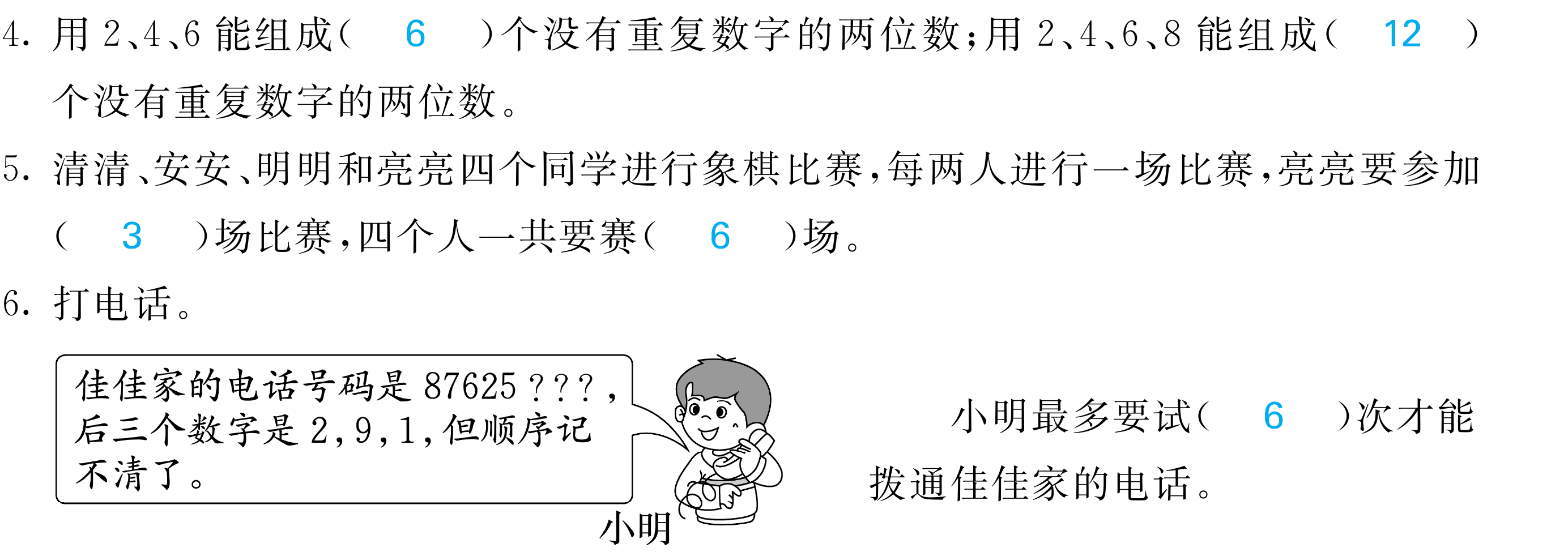 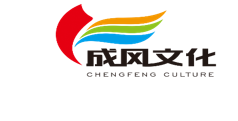 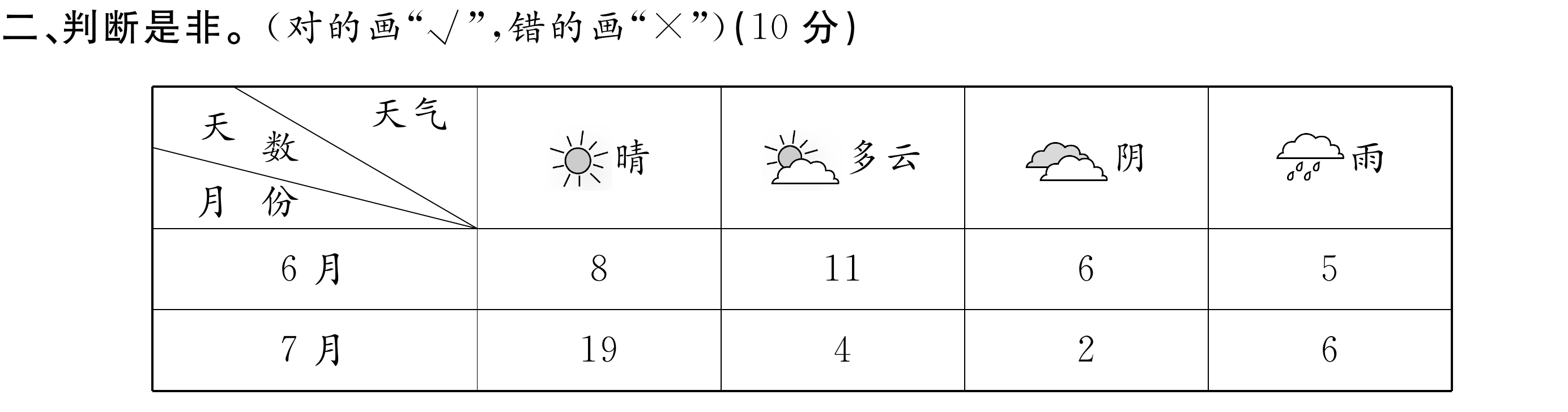 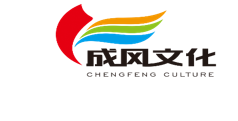 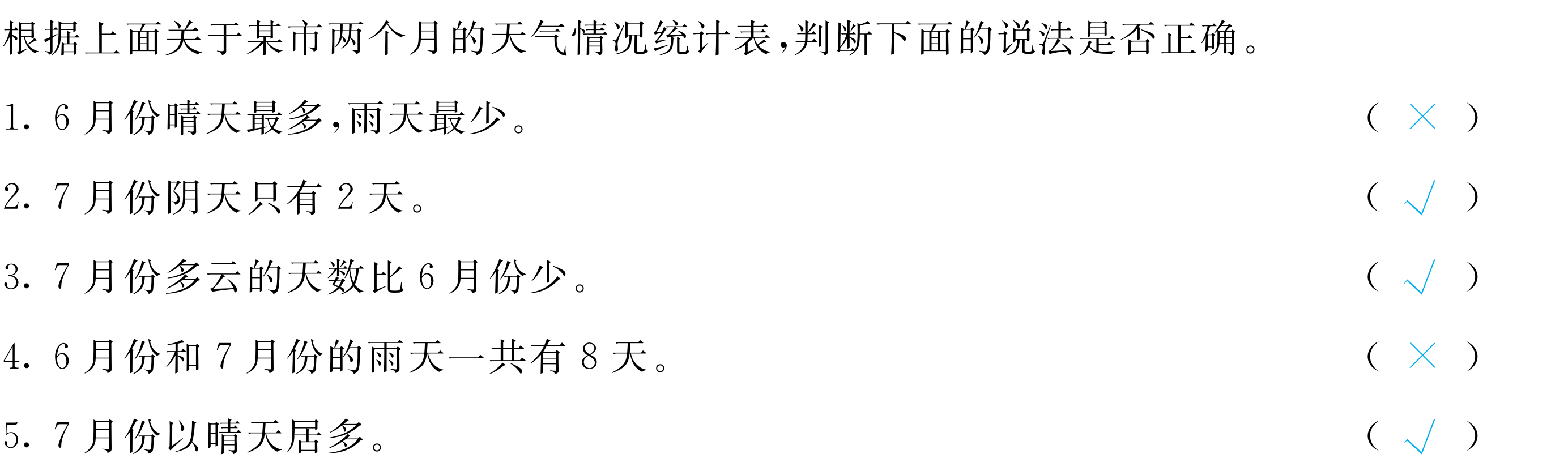 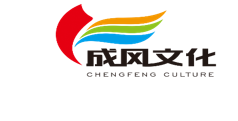 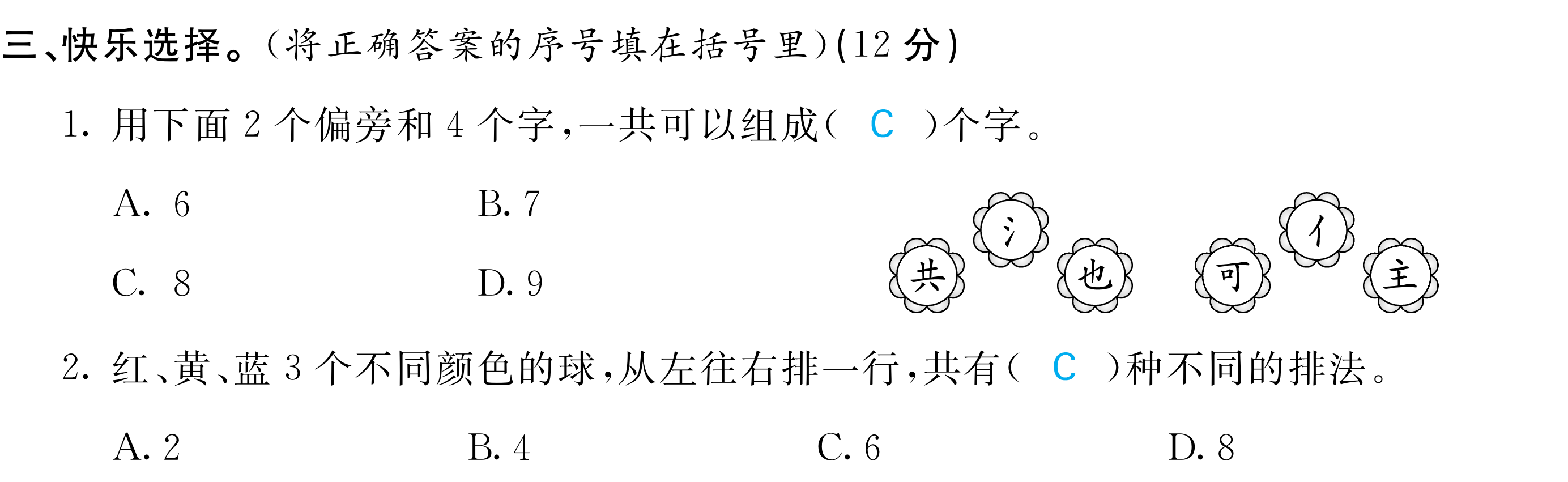 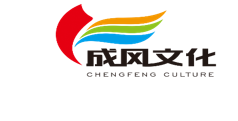 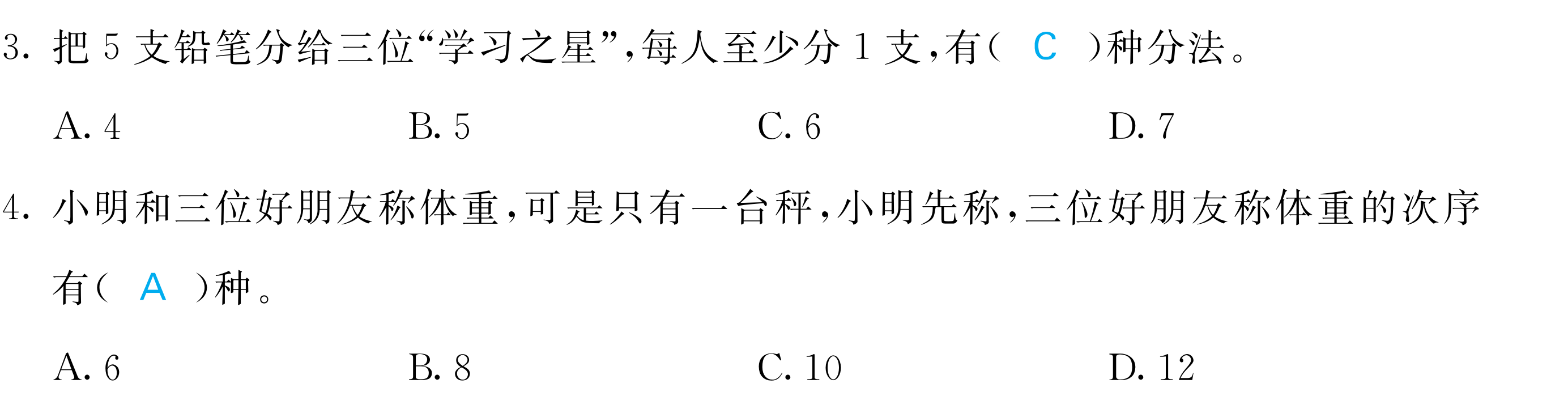 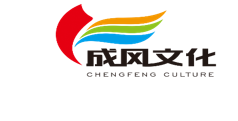 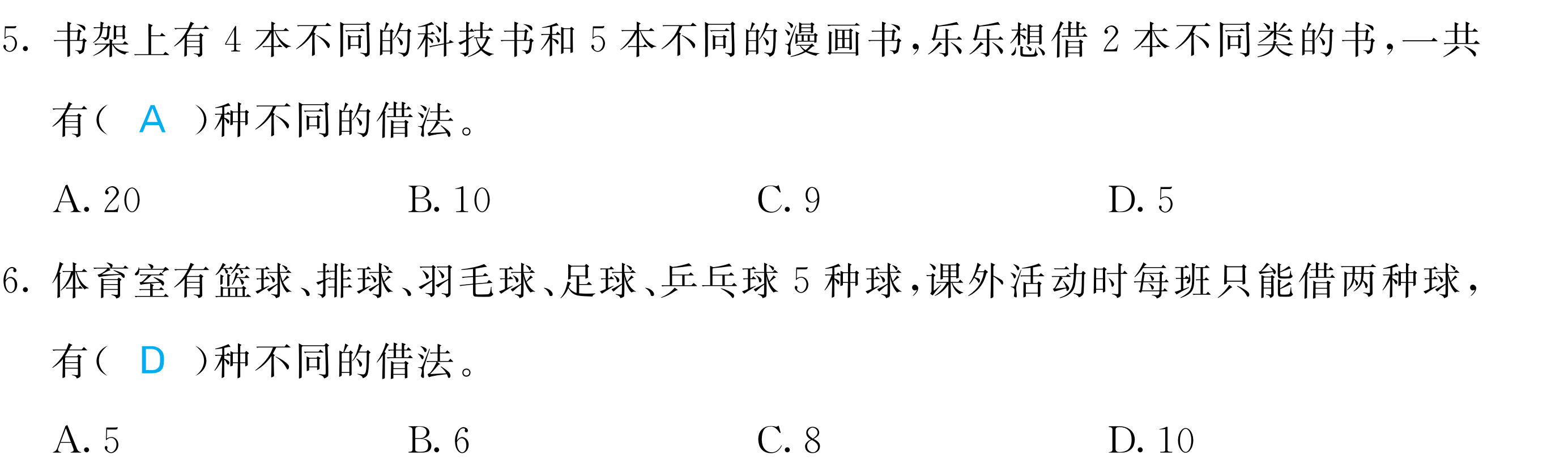 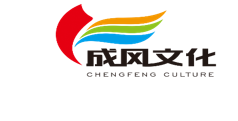 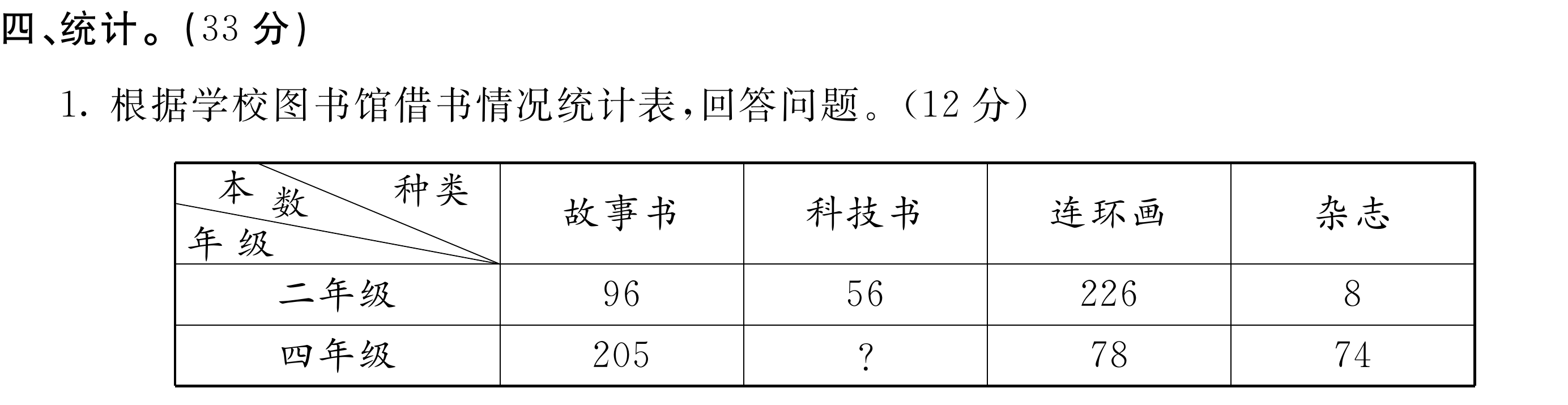 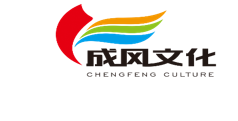 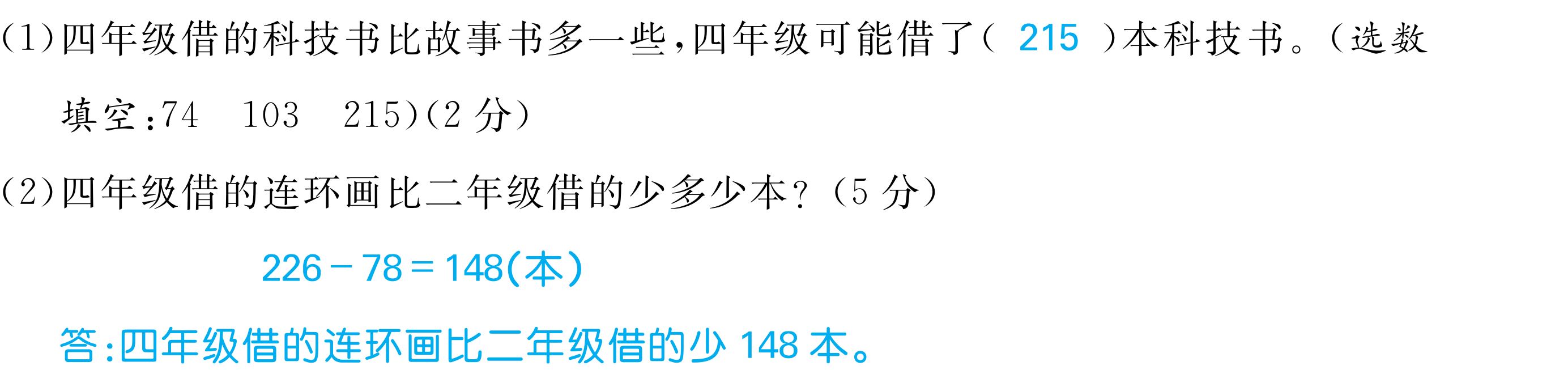 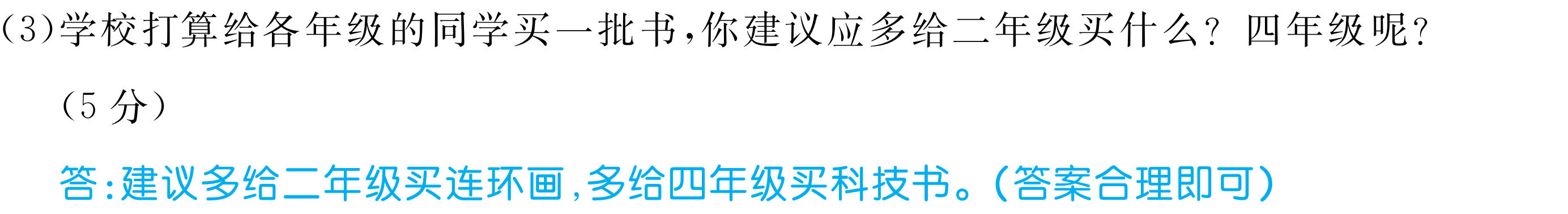 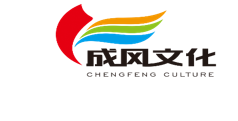 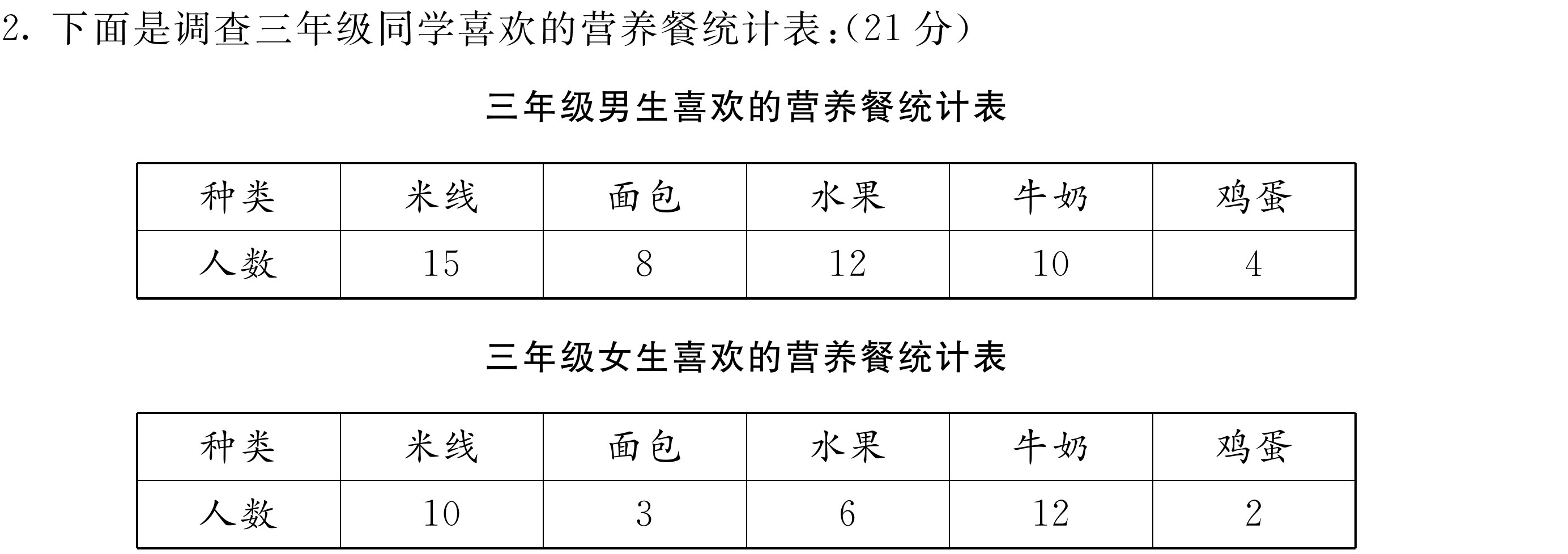 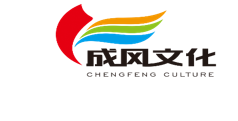 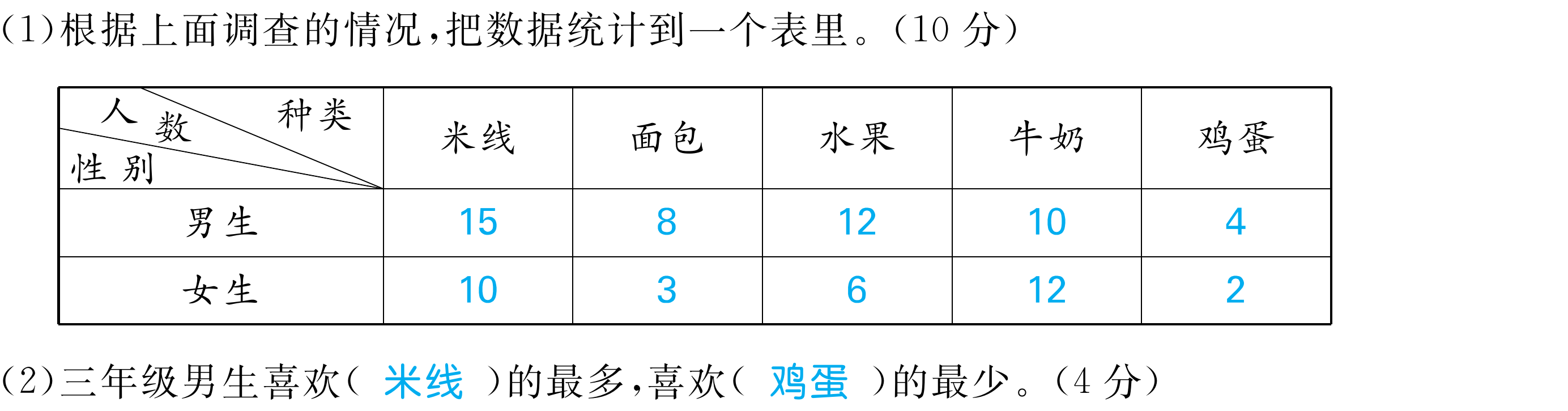 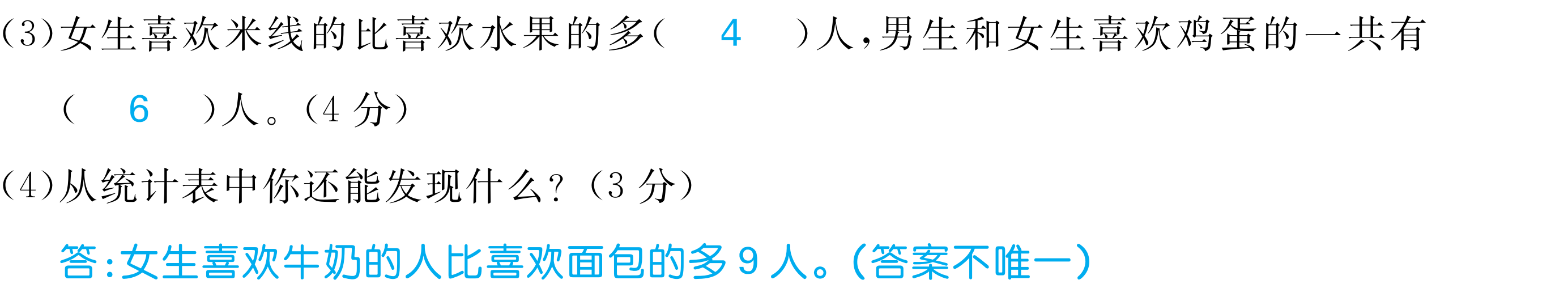 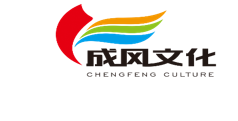 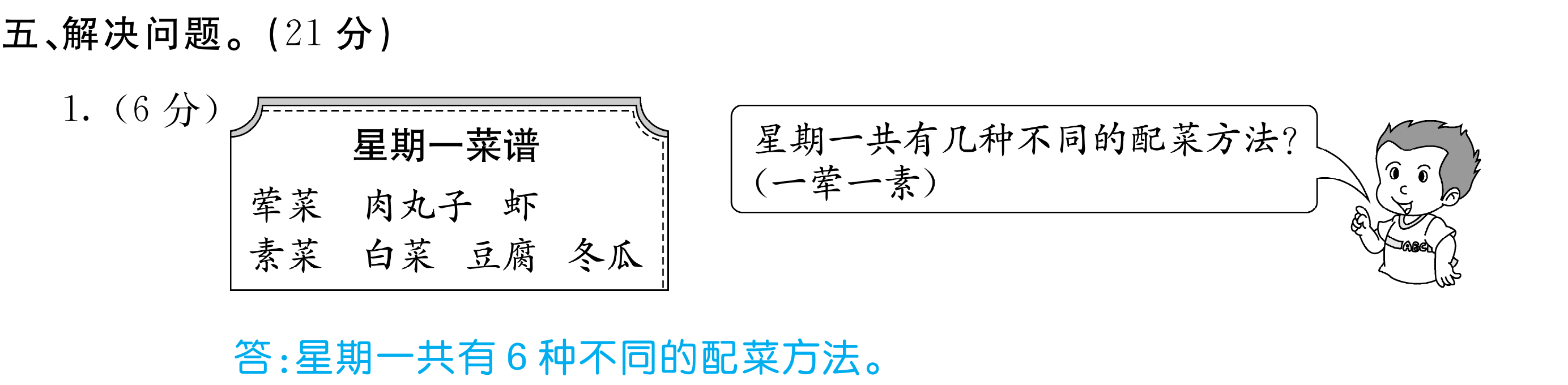 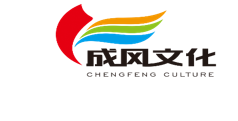 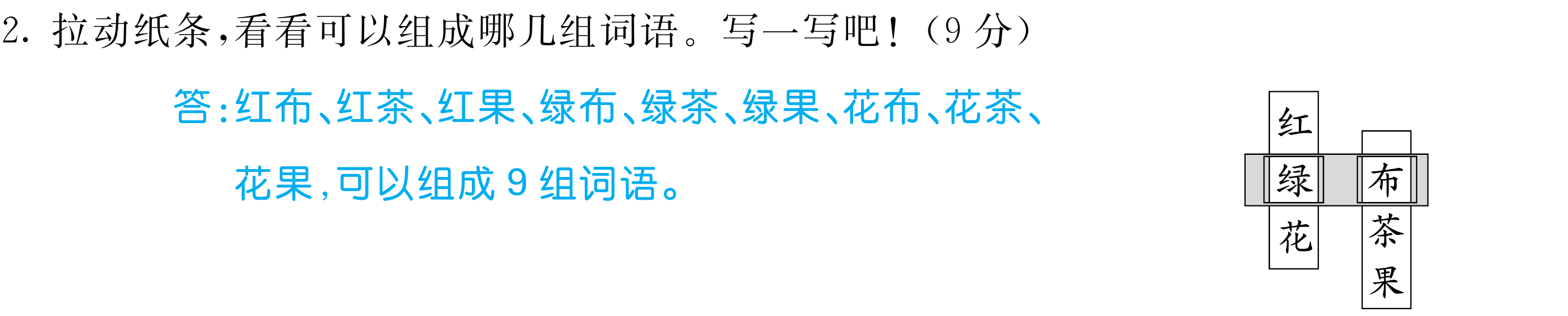 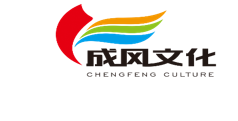 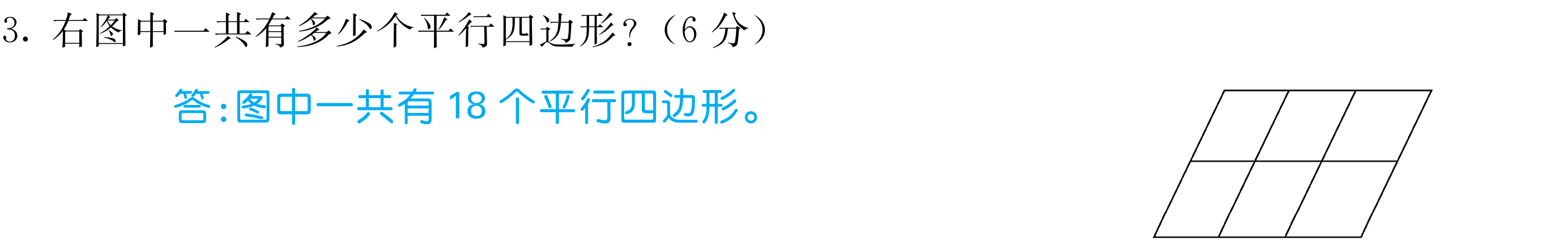 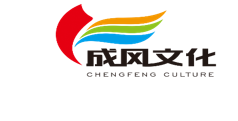 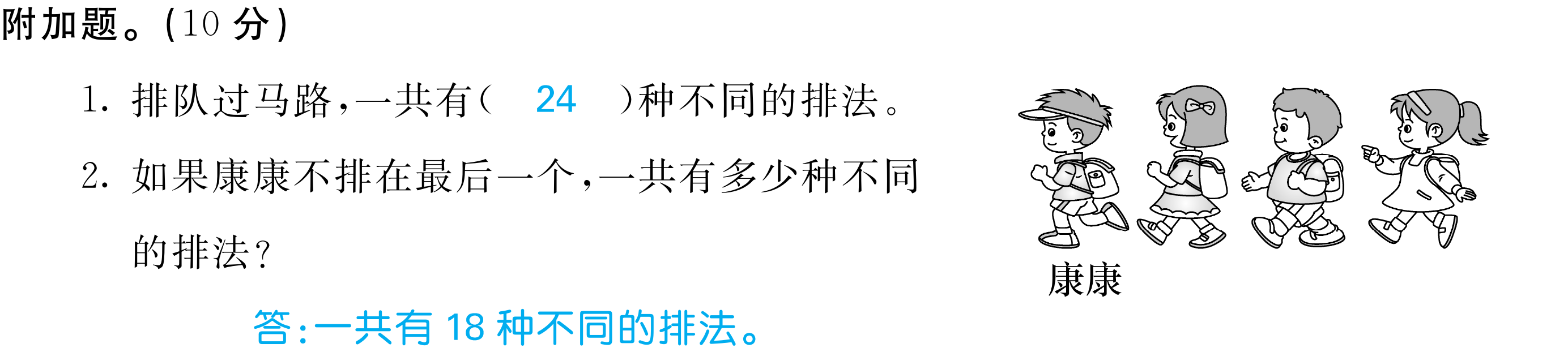 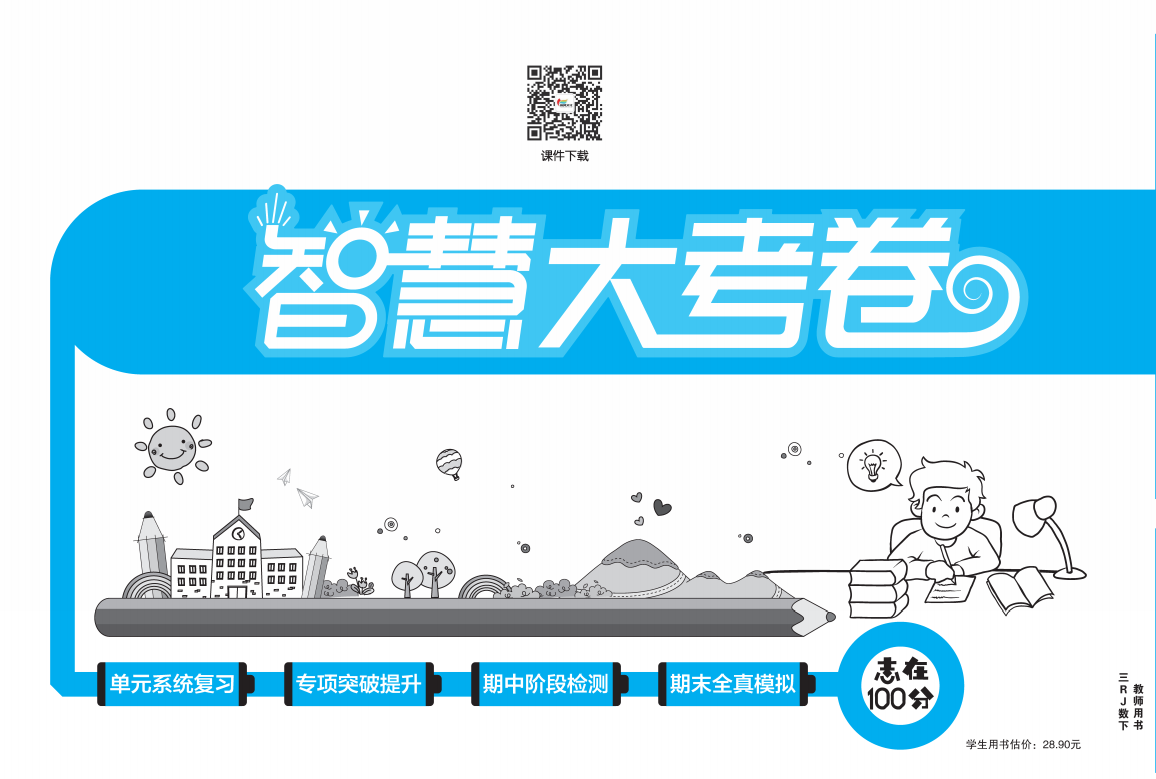